Presentation guidelines
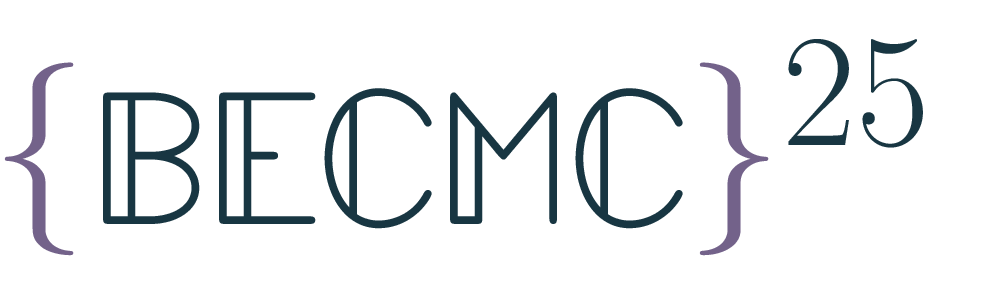 General guidelines
Either PowerPoint or the Beamer format in LaTeX are recommended

Provide the editable version and PDF version of the presentation

If using Beamer – use an accessibility package such as axessibility
2
Layout and design
Keep the layout consistent and logical 

Use a suitable number of sides for the time allocated (1-2 minutes per slide)

Number your slides

Don’t cram too much into any particular slide
3
Colour
Use single colour background and avoid patterns

Use cream, grey or soft pastel colours backgrounds

Don’t rely on colour to convey meaning

Make it colour blind friendly
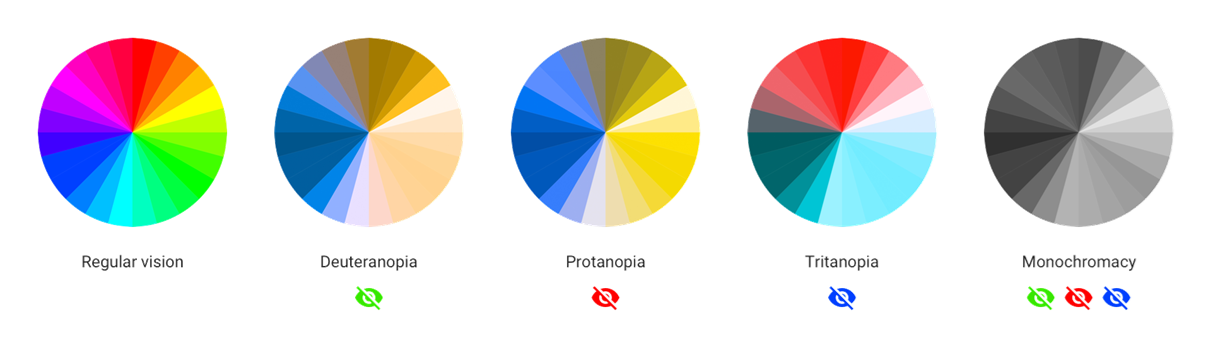 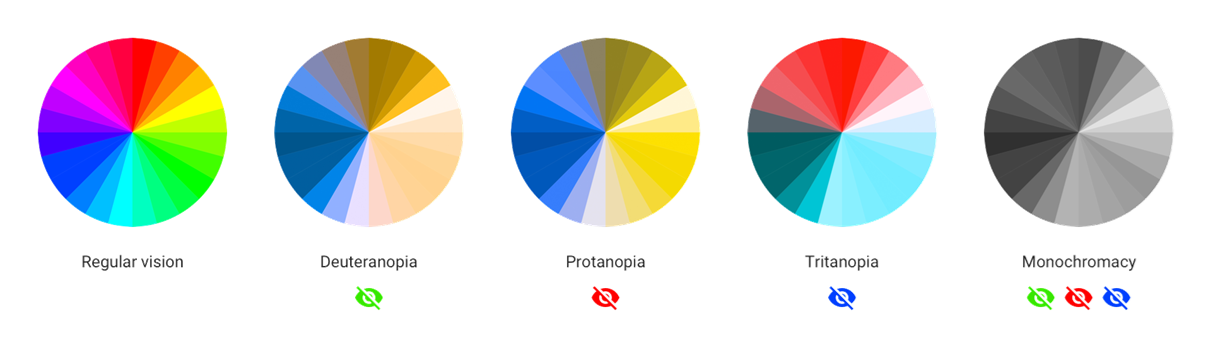 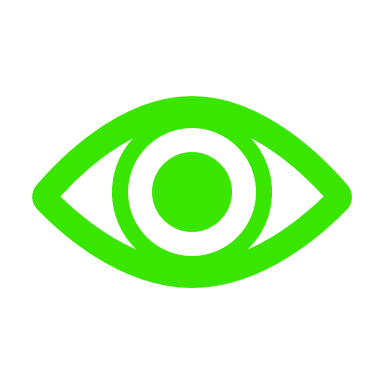 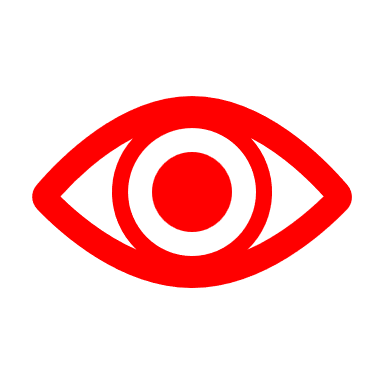 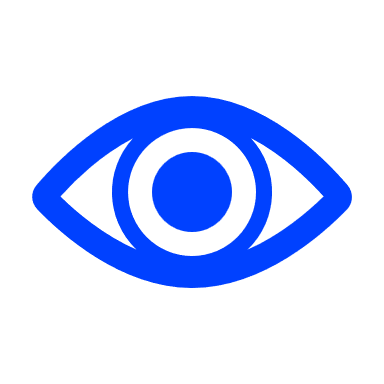 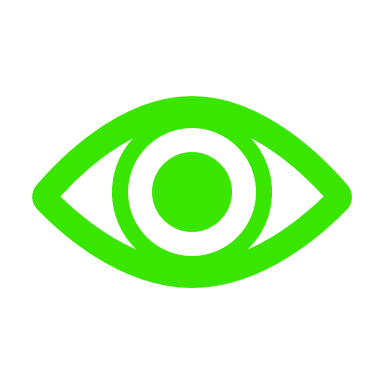 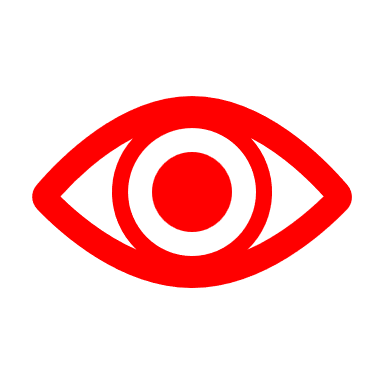 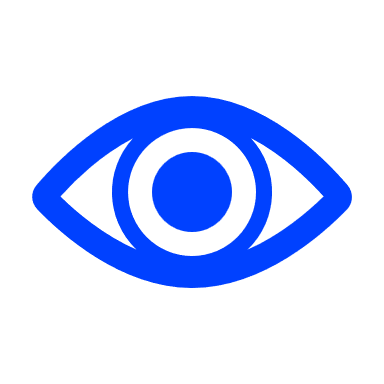 Regular vision
Deuteranopia
Protanopia
Tritanopia
Monochromacy
4
Text Guidelines
Check your colour contrast here, ideally at least 4.5:1
 
Use an appropriate size font (18 Powerpoint, 14pt Beamer)

Keep text size consistent

Avoid italic text and underlining
Table 1: Comparison of Friendly vs. Unfriendly Fonts by Readability and Style
5
PowerPoint Advise
Use Slide Master in the View tab to edit the slide design

Use Check Accessibility in the Review tab

Use the built-in Equation function in the Insert tab

Use the Reading Order Pane in the Review tab for screen readers

If using images for equations, create a customised alt text to make it screen readable.
Figures
Add alt text to images or mark them as decorative.

Alt text should be:
Brief, clear and accurate
Don’t include text such as “figure of …” 
Complex images should have an alt text and a long description.
7